Draft Fiscal Year 2023 Strategic Plan
July 2022
FY 2022 Annual Report Highlights
Fiscal Year
2022
Annual
Report

July 1, 2021 – June 30, 2022
FY 2022 Highlights –Administer the Agency and Report Card
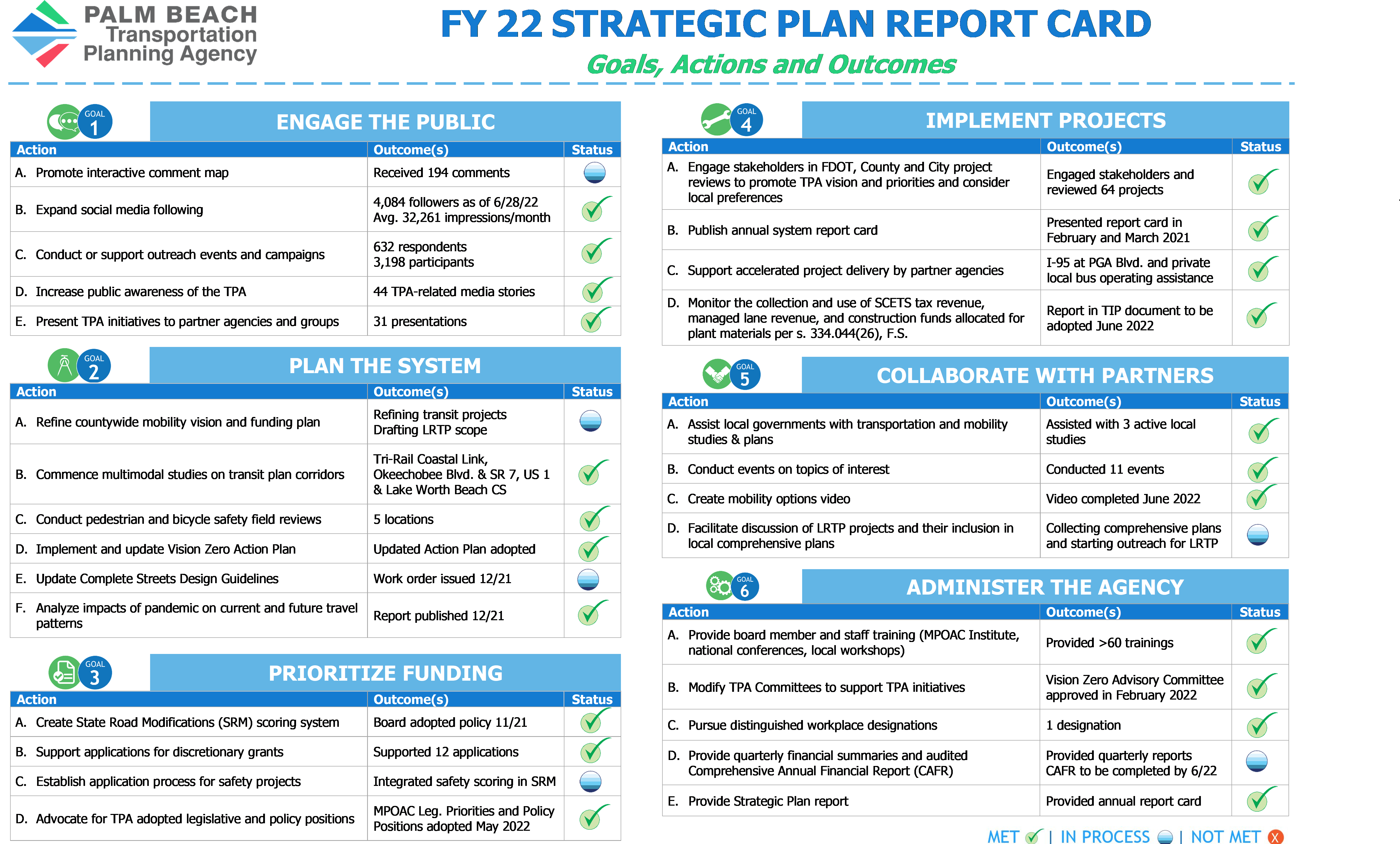 Fiscal Year
2022
Annual
Report

July 1, 2021 – June 30, 2022
FY 2022 Highlights
Fiscal Year
2022
Annual
Report

July 1, 2021 – June 30, 2022
Reserved for Closed Captions
FY 2022 Highlights – Engage the Public
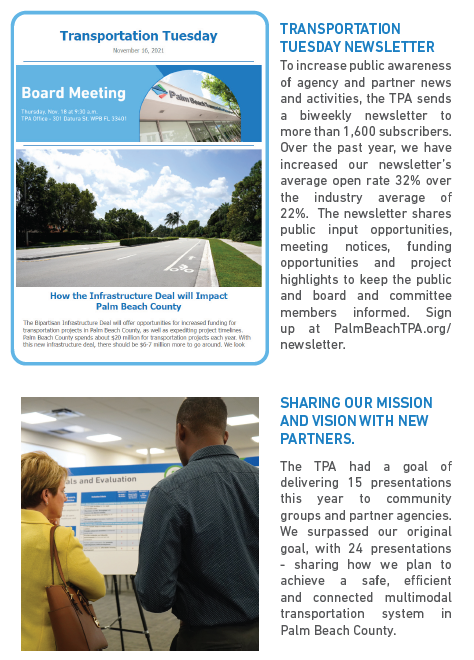 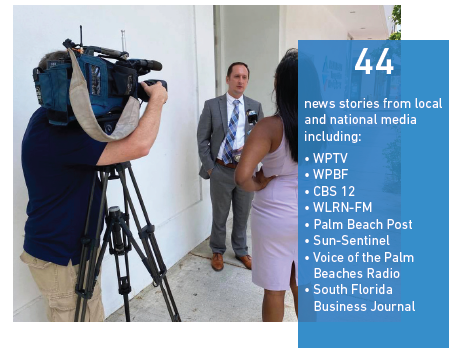 FY 2022 Highlights – Plan the System
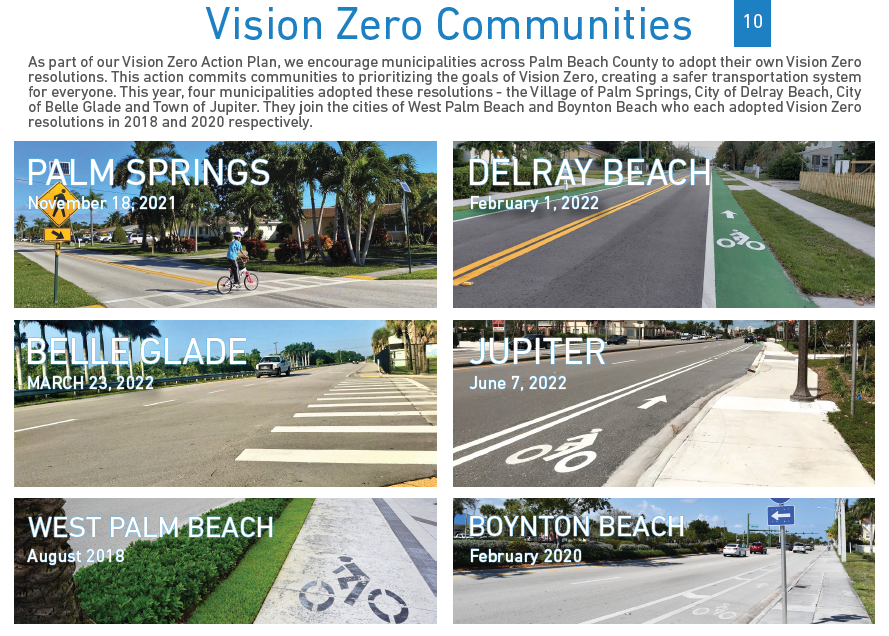 Fiscal Year
2022
Annual
Report

July 1, 2021 – June 30, 2022
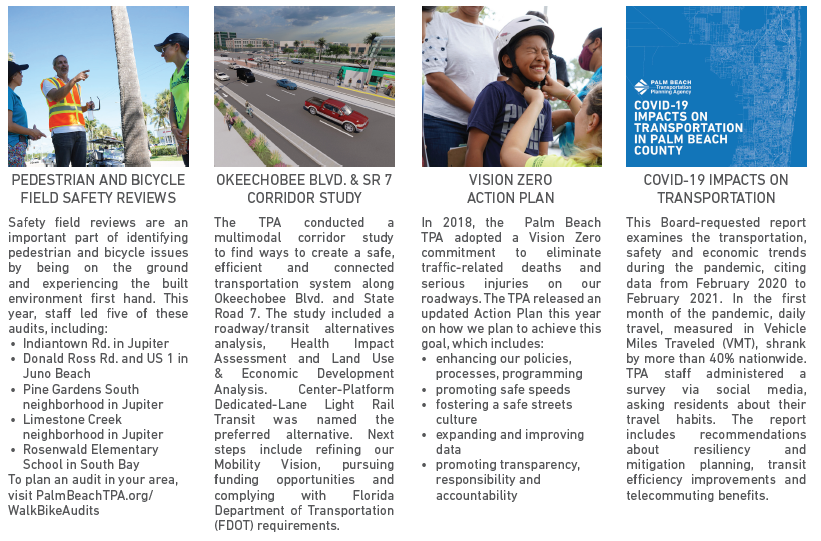 FY 2022 Highlights – Prioritize Funding
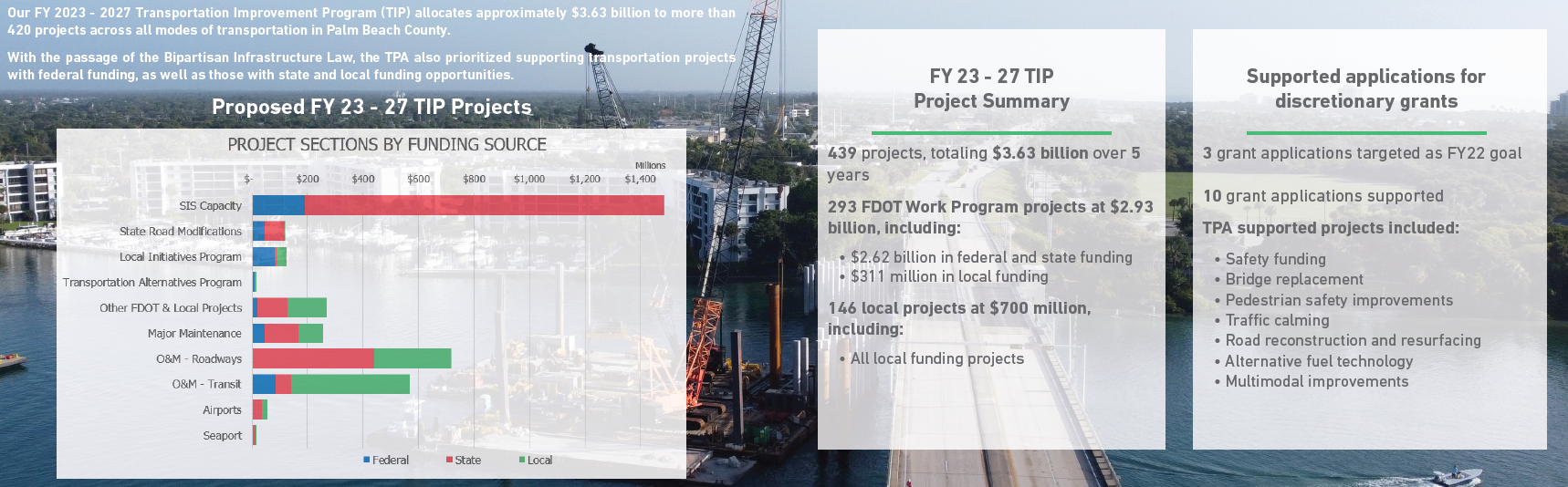 Fiscal Year
2022
Annual
Report

July 1, 2021 – June 30, 2022
FY 2022 Highlights – Implement Projects
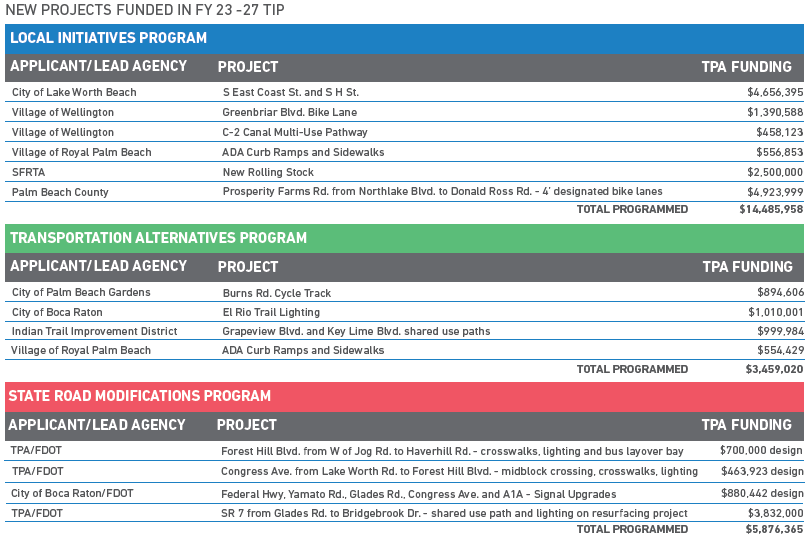 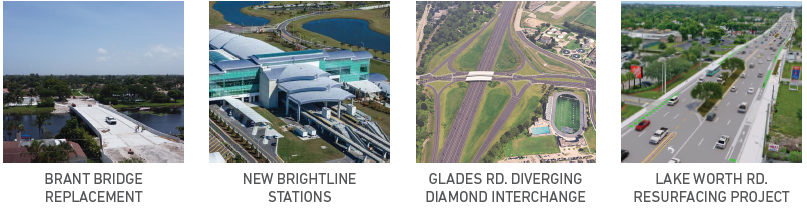 Fiscal Year
2022
Annual
Report

July 1, 2021 – June 30, 2022
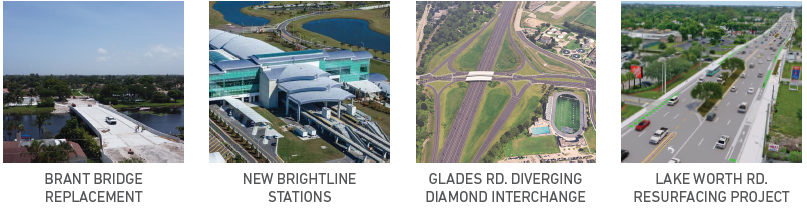 FY 2022 Highlights – Collaborate with Partners
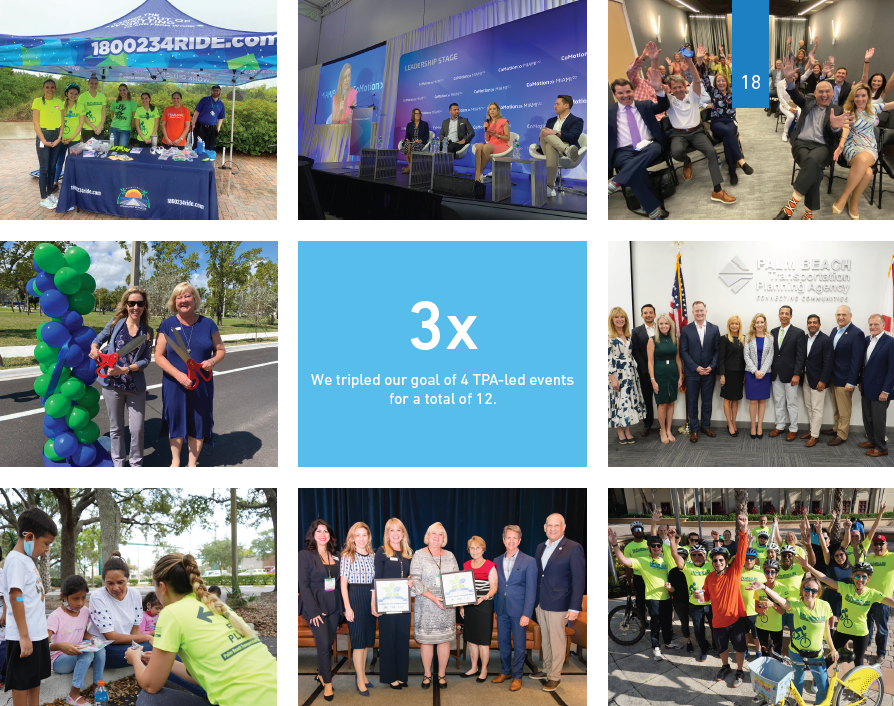 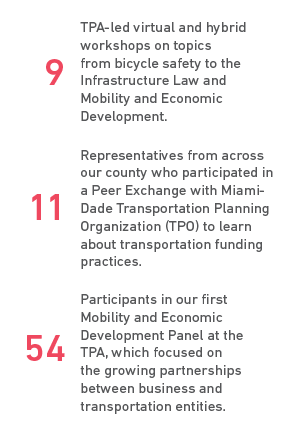 Fiscal Year
2022
Annual
Report

July 1, 2021 – June 30, 2022
Draft FY 23Strategic Plan
Executive Committee Review
Executive Committee Members

Chair Robert S. WeinrothPalm Beach County Mayor
Vice Chair Chelsea S. ReedPalm Beach Gardens Mayor
Maria MarinoPalm Beach County Commissioner
Michael NapoleoneWellington Councilman
Joel FloresGreenacres Mayor
Met on June 6, 2022 to recommend updates to the FY 23 Strategic Plan
Draft presented to committees
Engage the Public
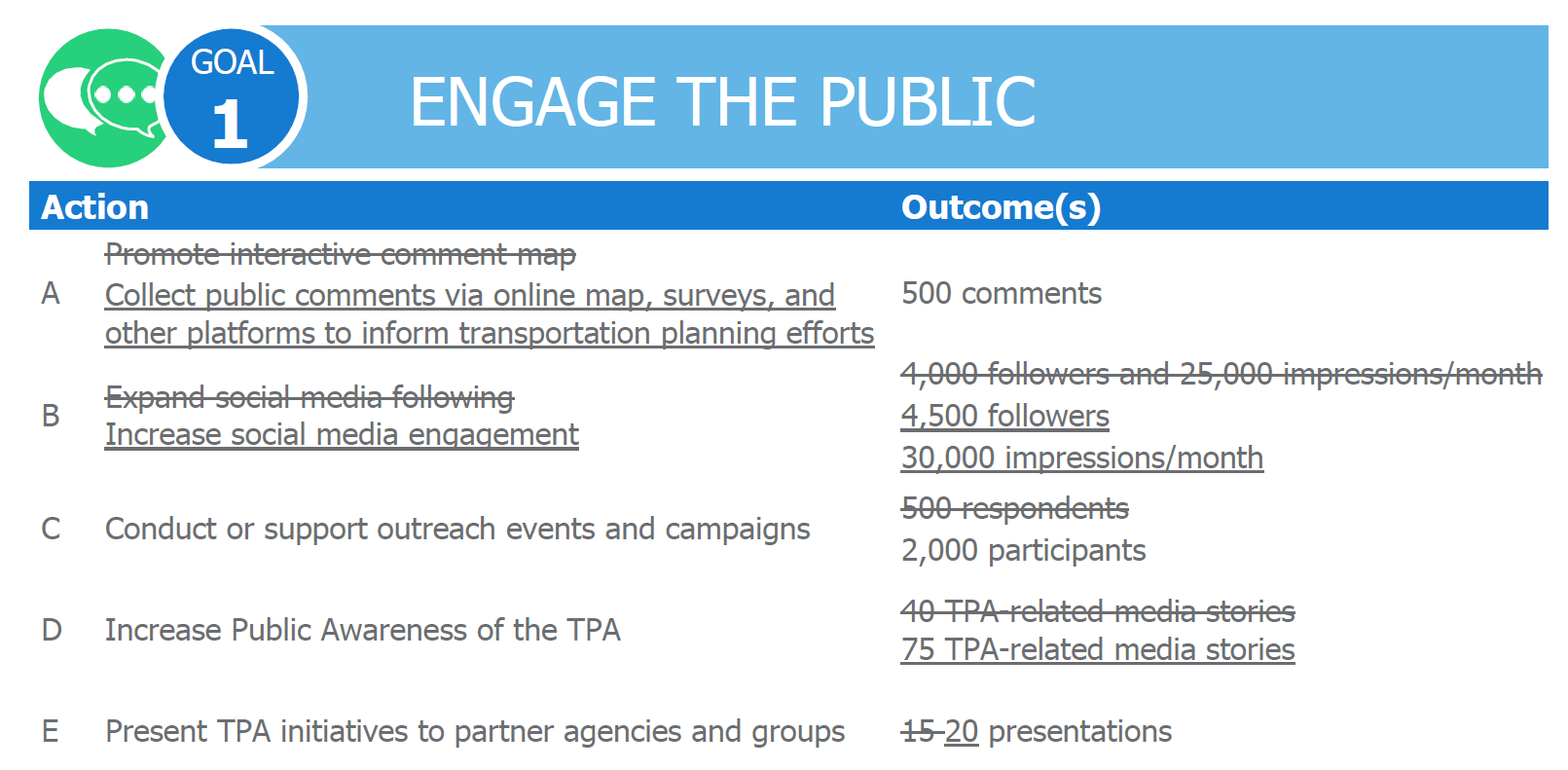 Plan the System
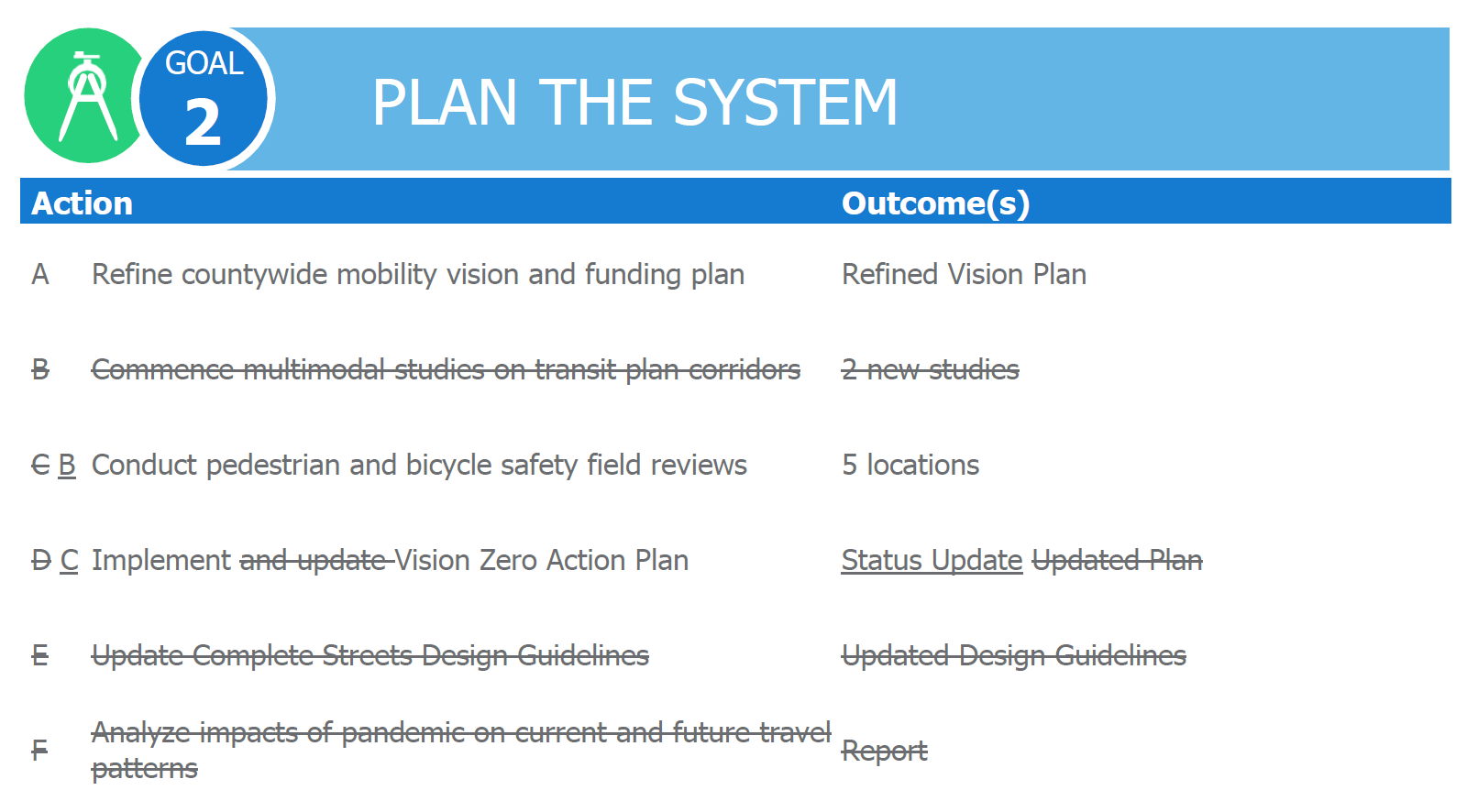 Prioritize Funding
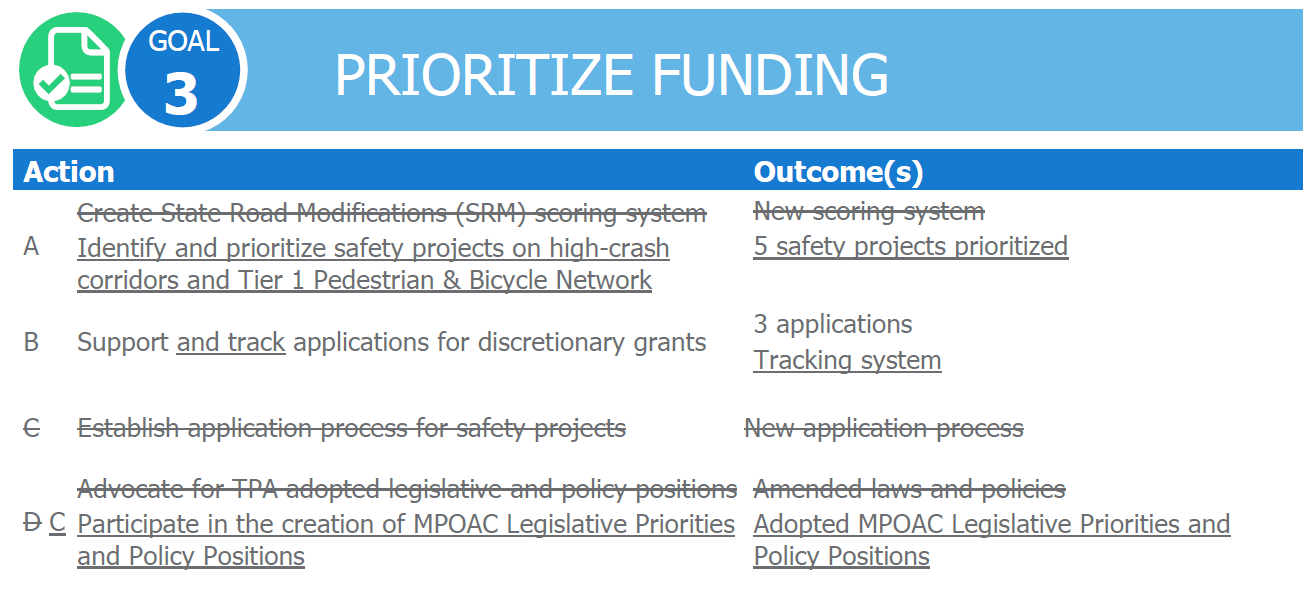 Implement Projects
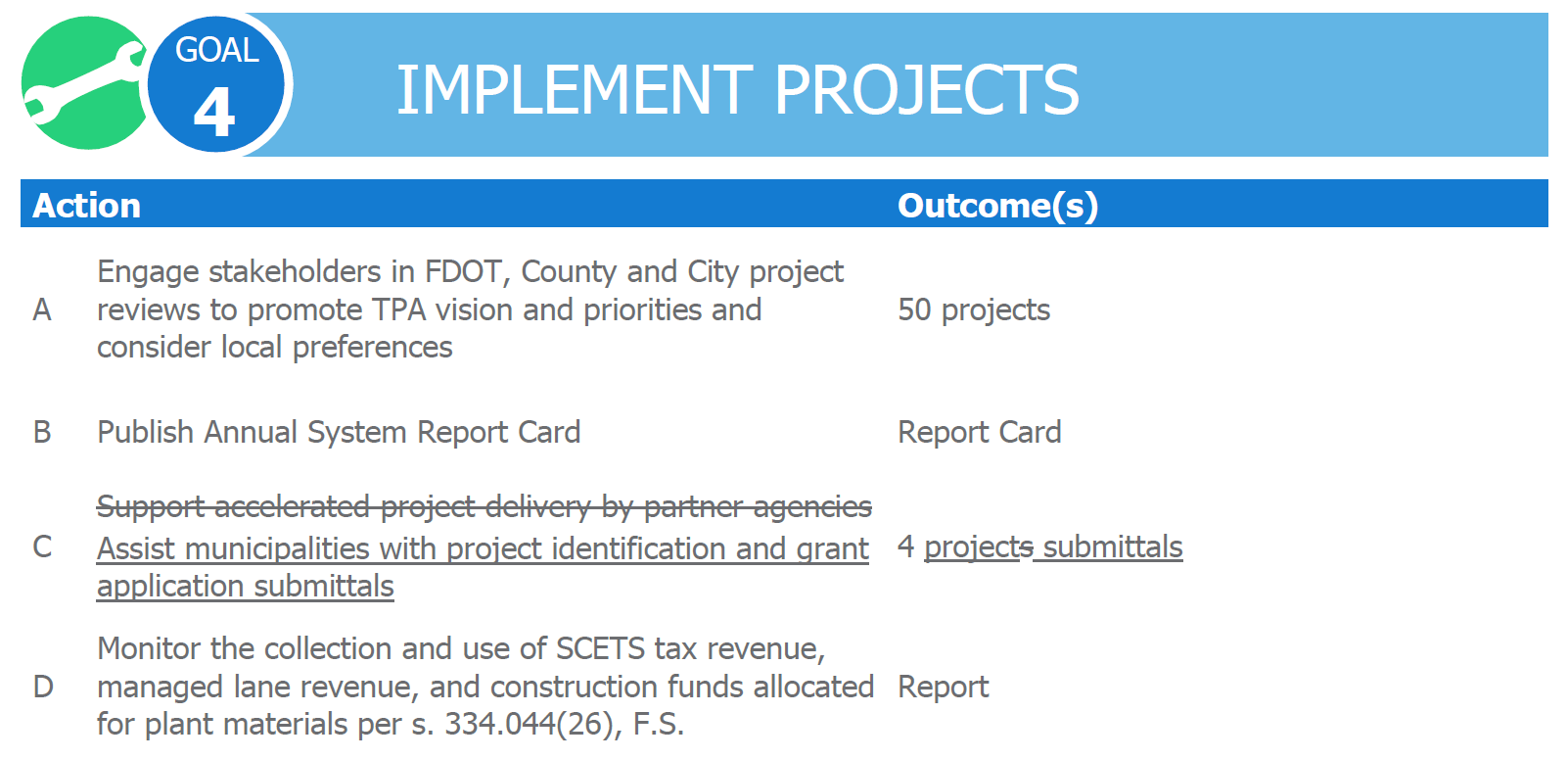 Collaborate with Partners
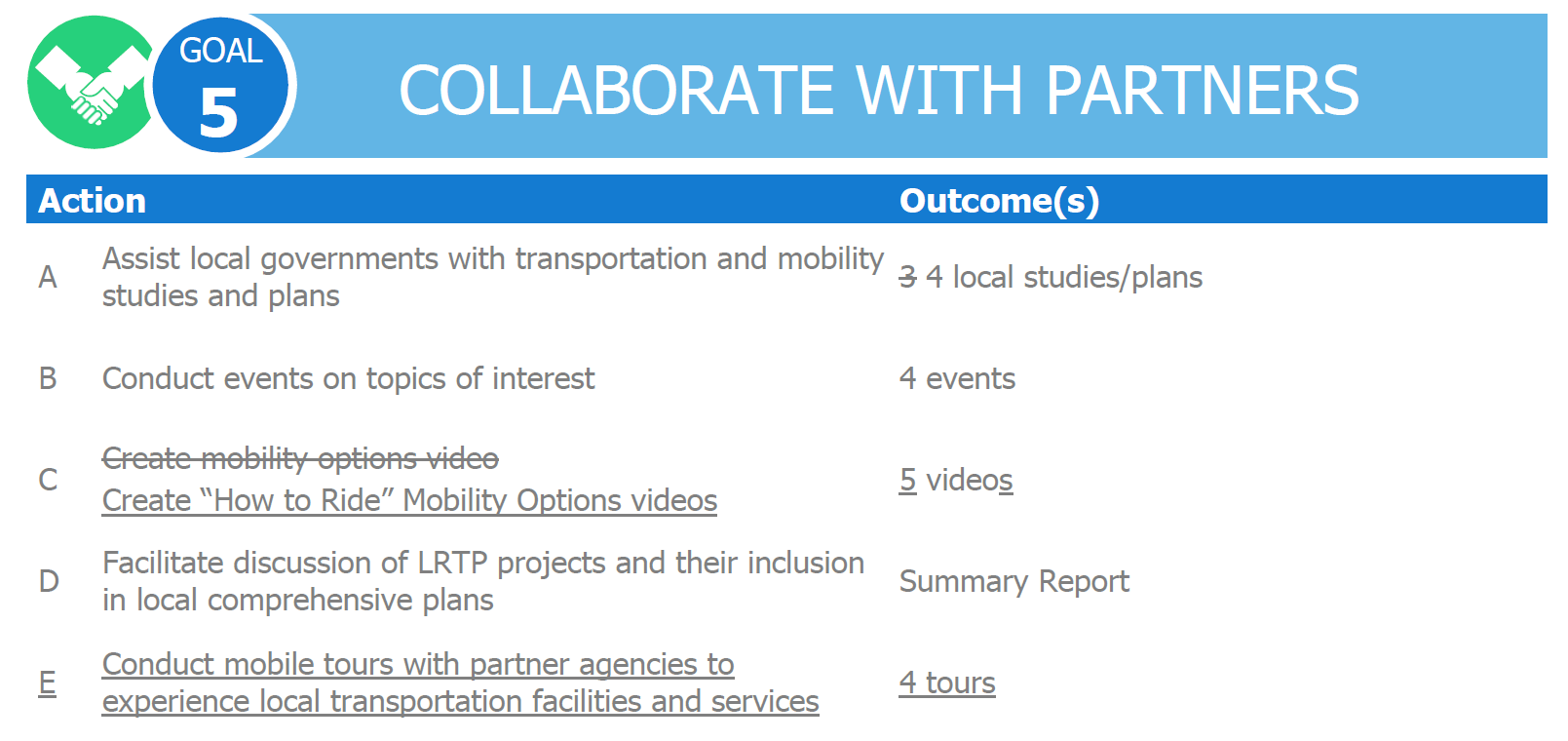 [Speaker Notes: Keep “local governments” in outcome for new 5.B?]
Administer the Agency
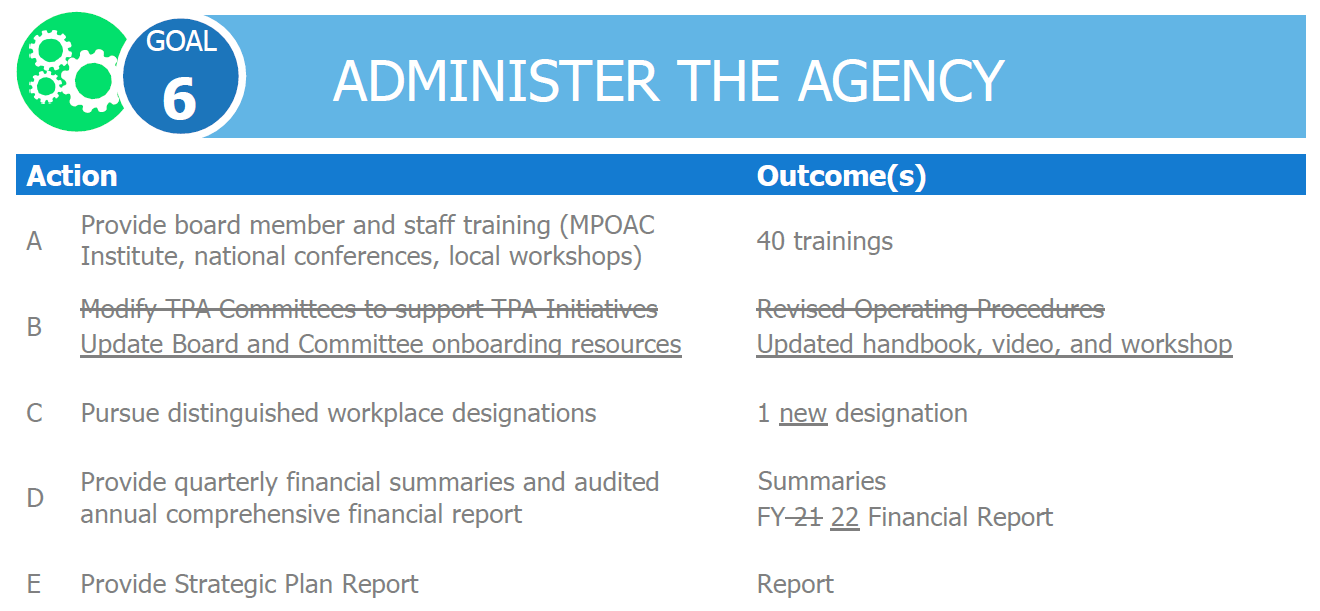 Motion to Approve theFY 23 Strategic Plan